Where The World Comes to Study
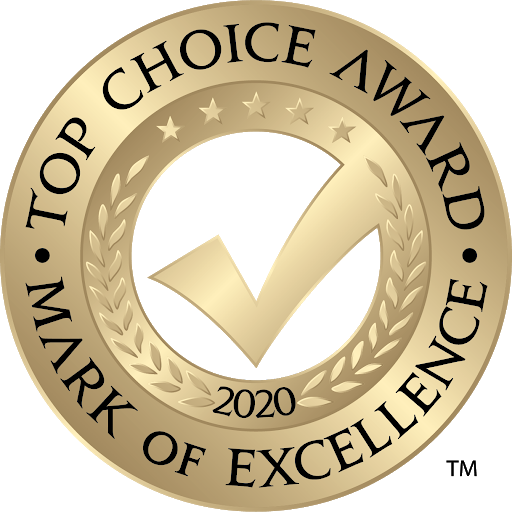 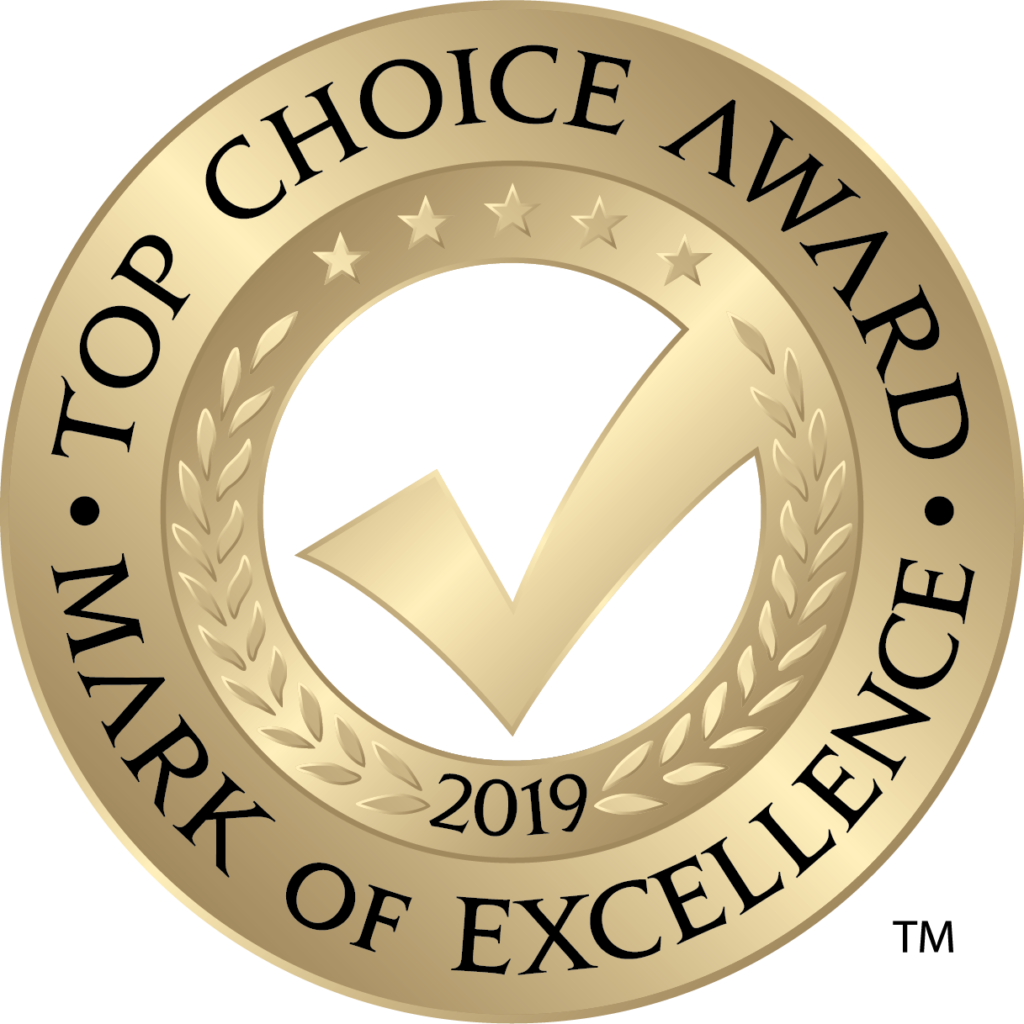 SCHOOL OF ENGLISH LANGUAGE
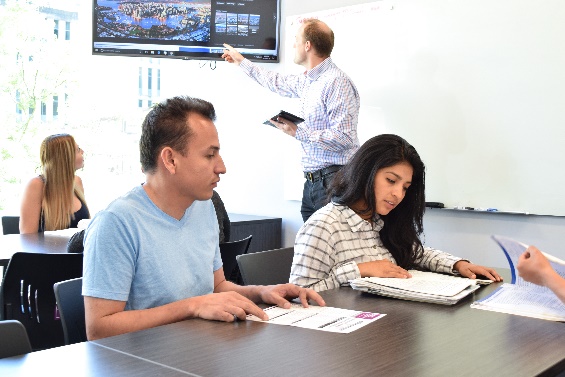 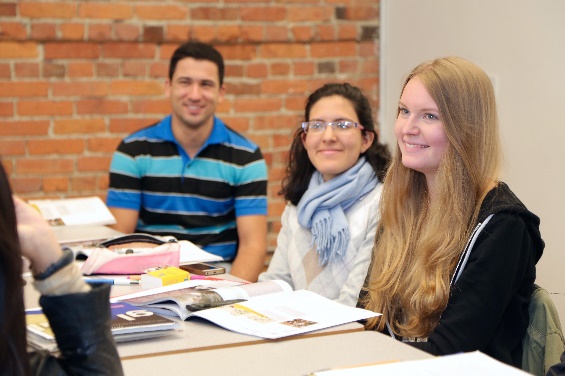 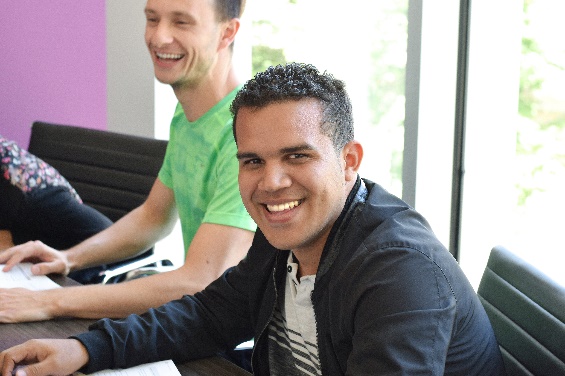 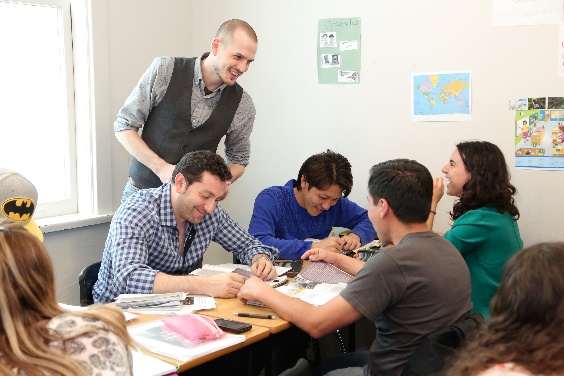 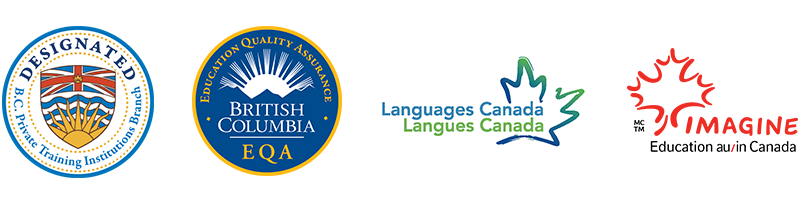 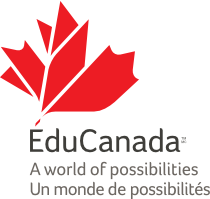 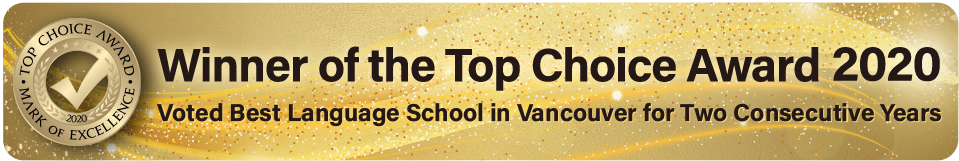 VGC International College, 411 West Hastings Street, Vancouver, BC, V6B 1L4, Canada
VGC VIRTUALTime Table
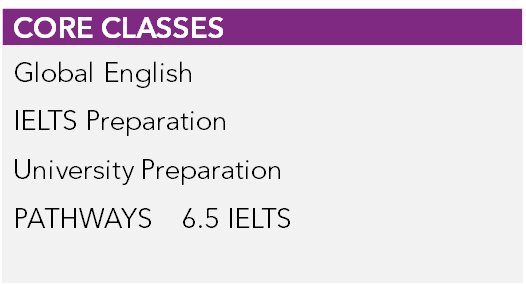 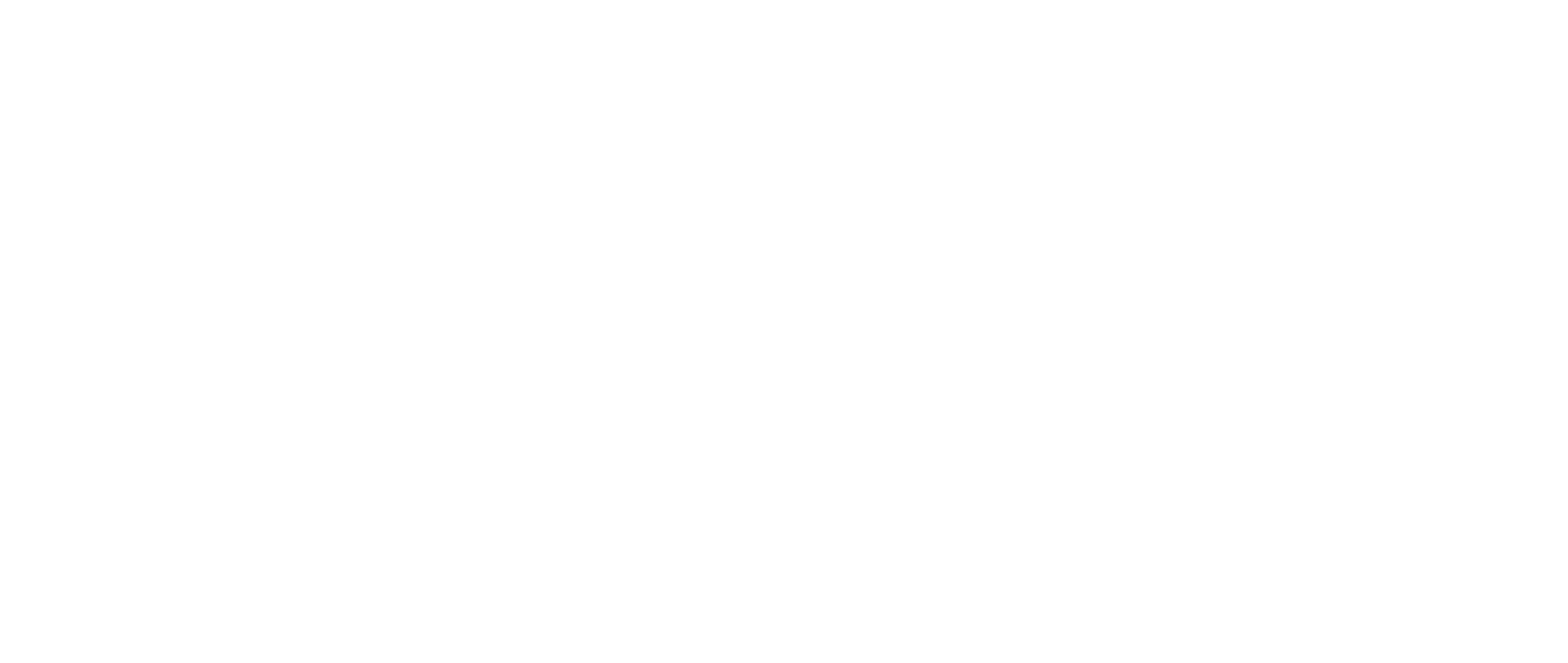 18 Hrs /week
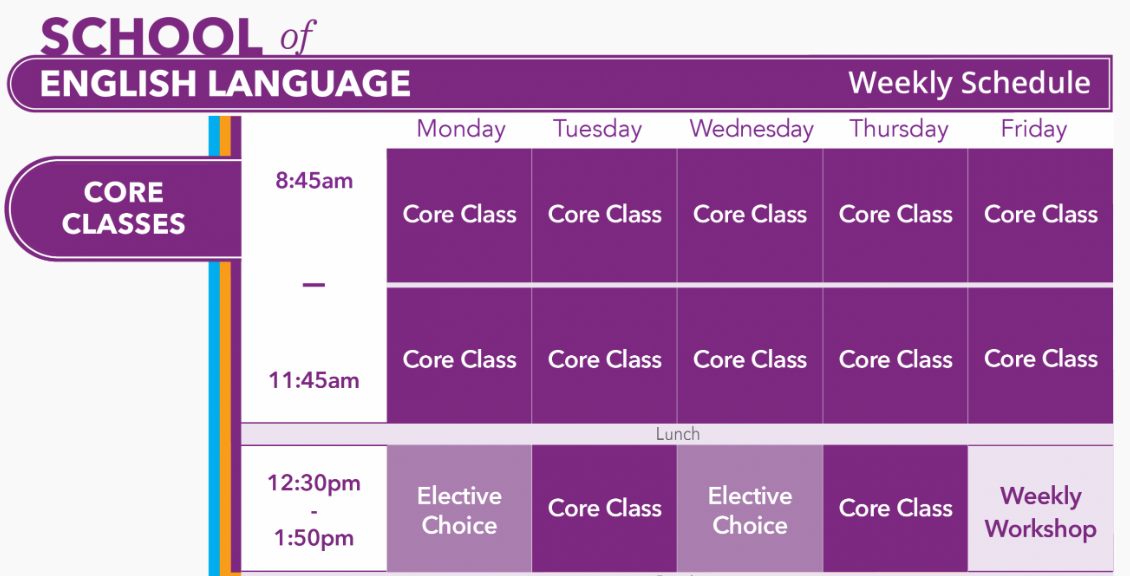 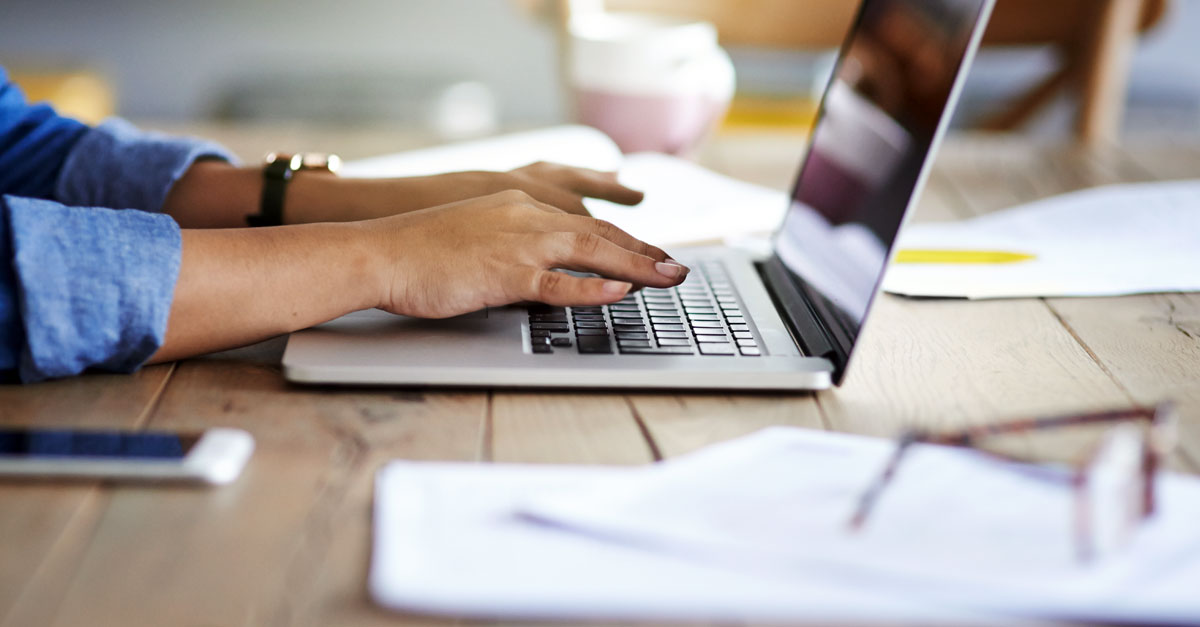 3
VGC International College, 411 West Hastings Street, Vancouver, BC, V6B 1L4, Canada
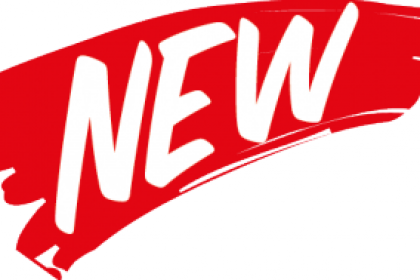 VGC VIRTUAL
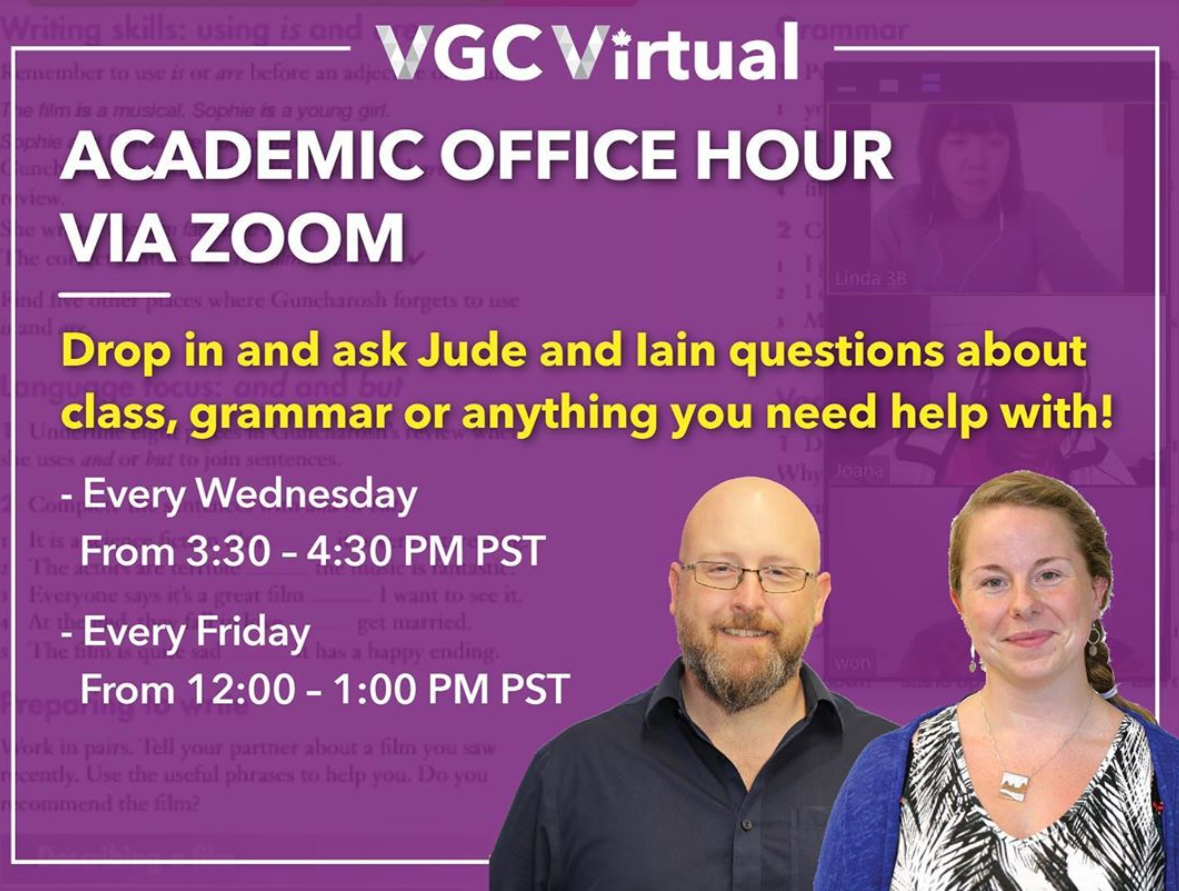 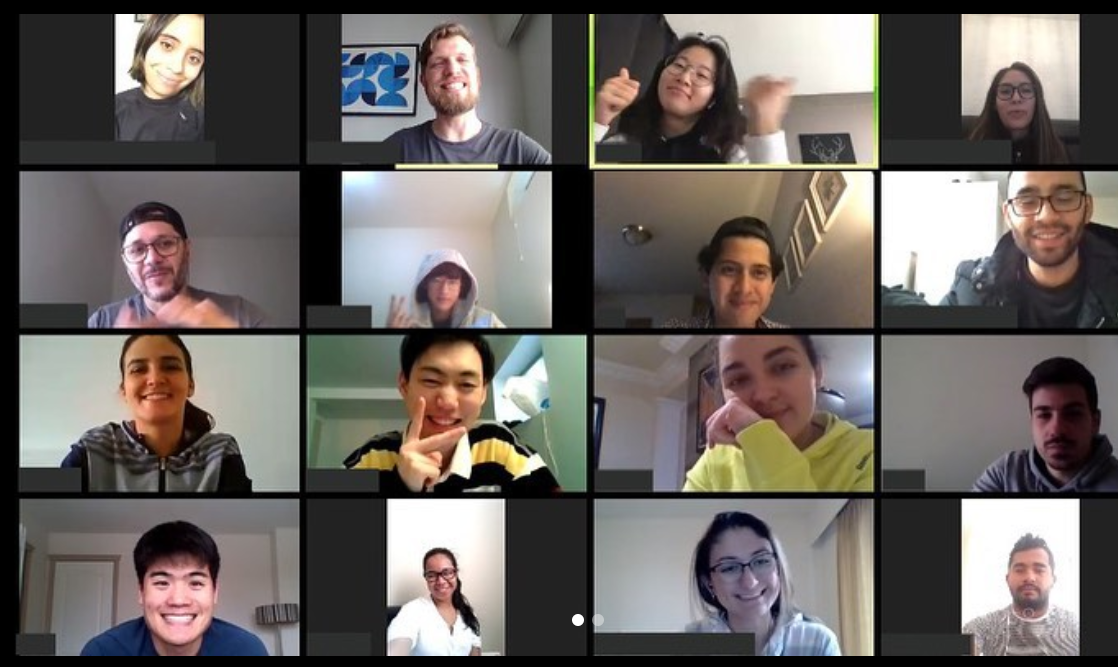 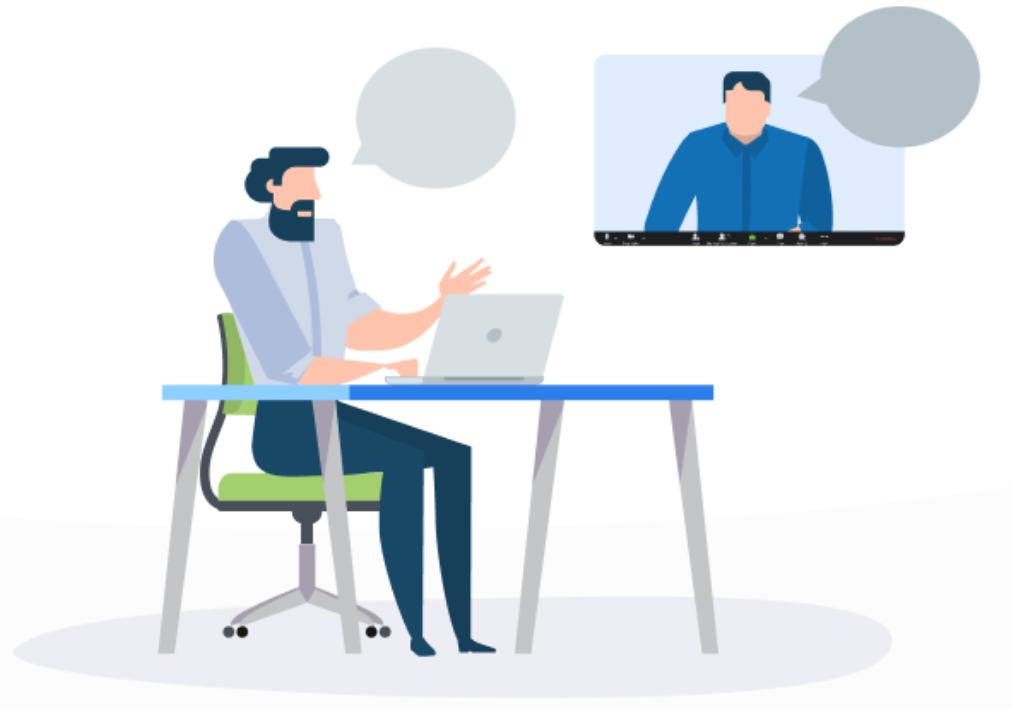 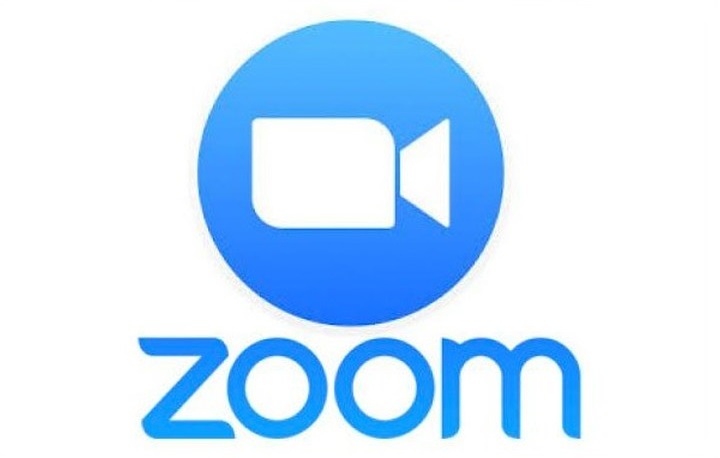 VGC International College, 411 West Hastings Street, Vancouver, BC, V6B 1L4, Canada
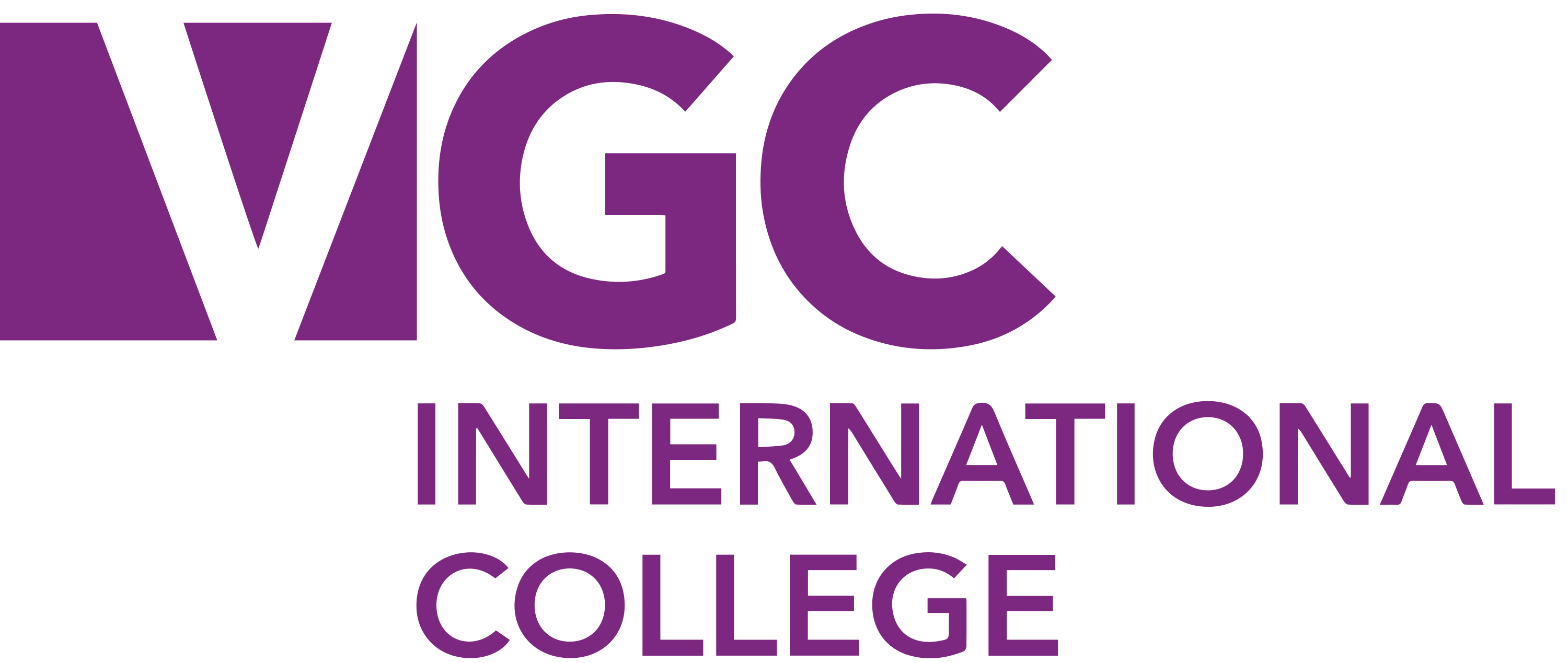 WHAT’S NEW
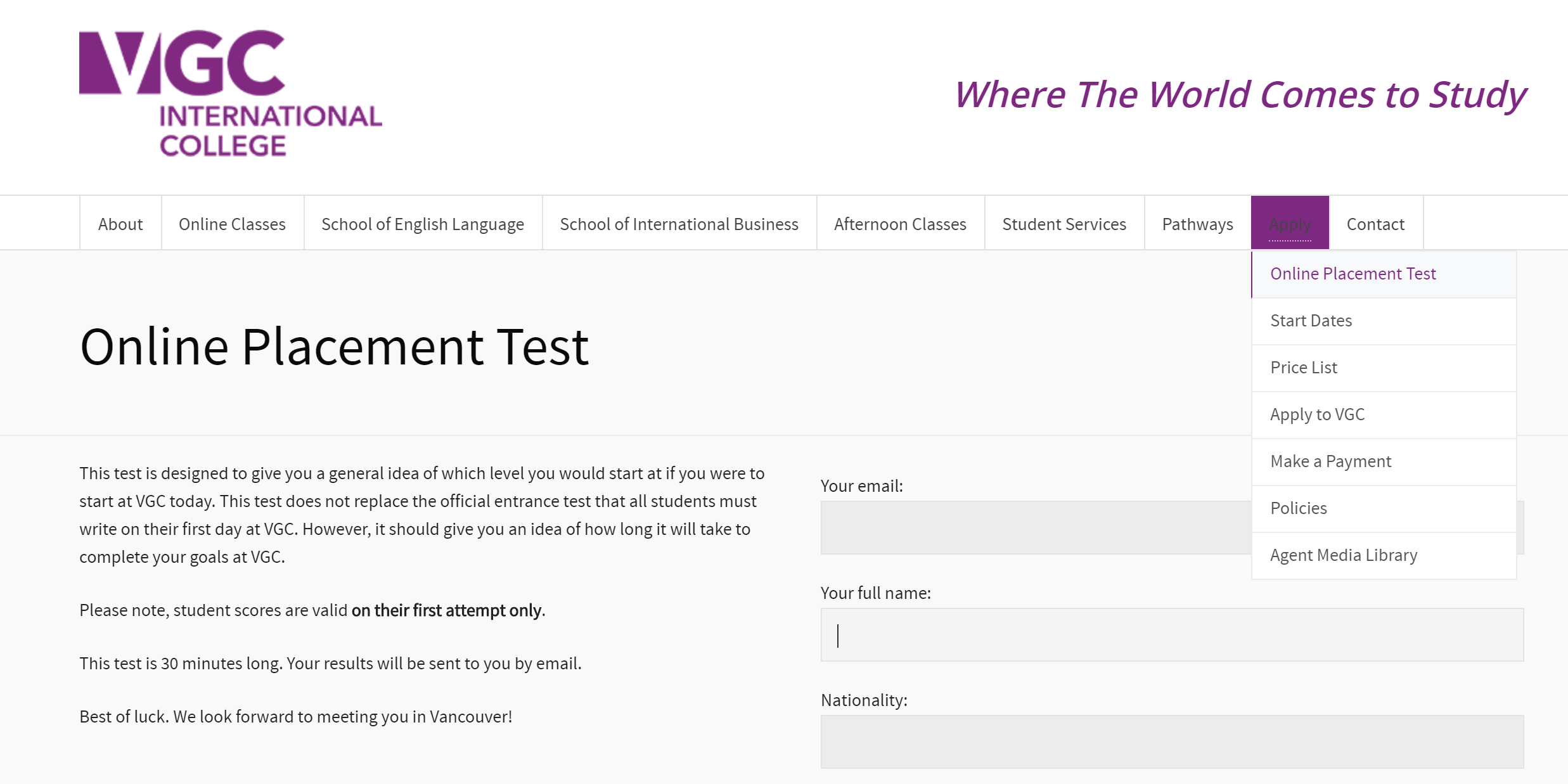 Level Chart
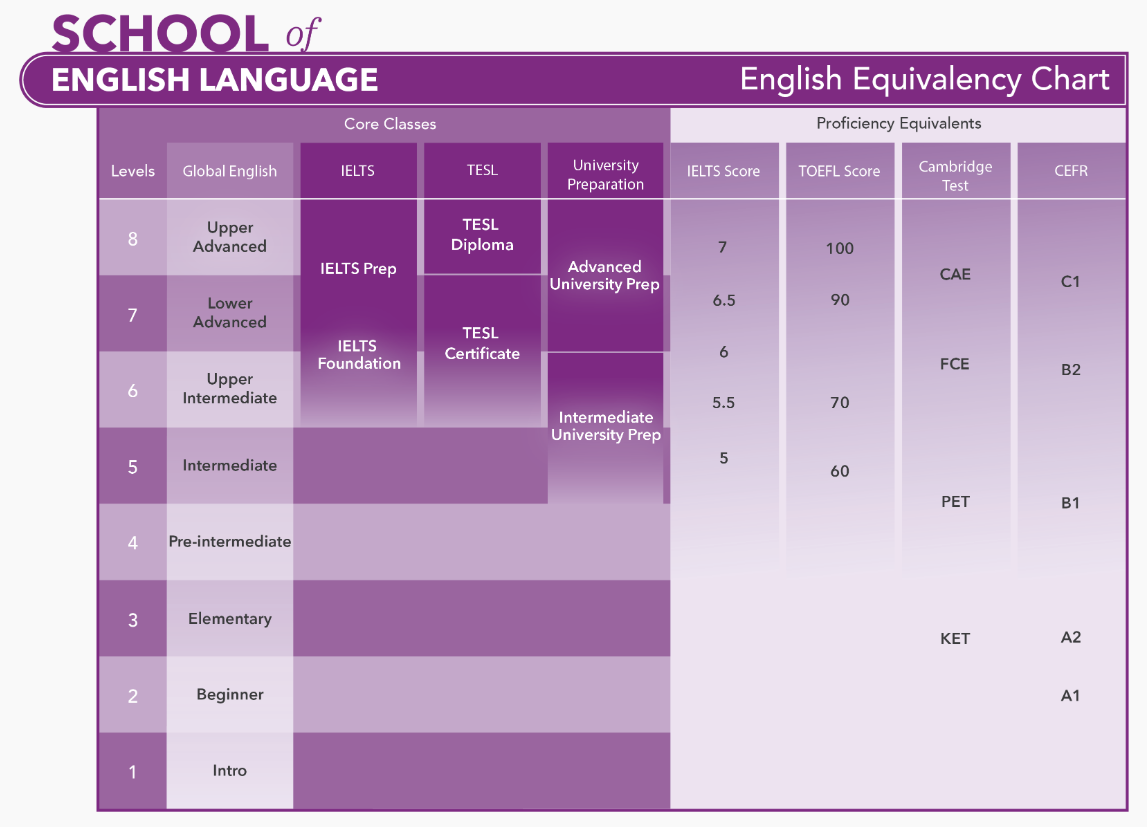 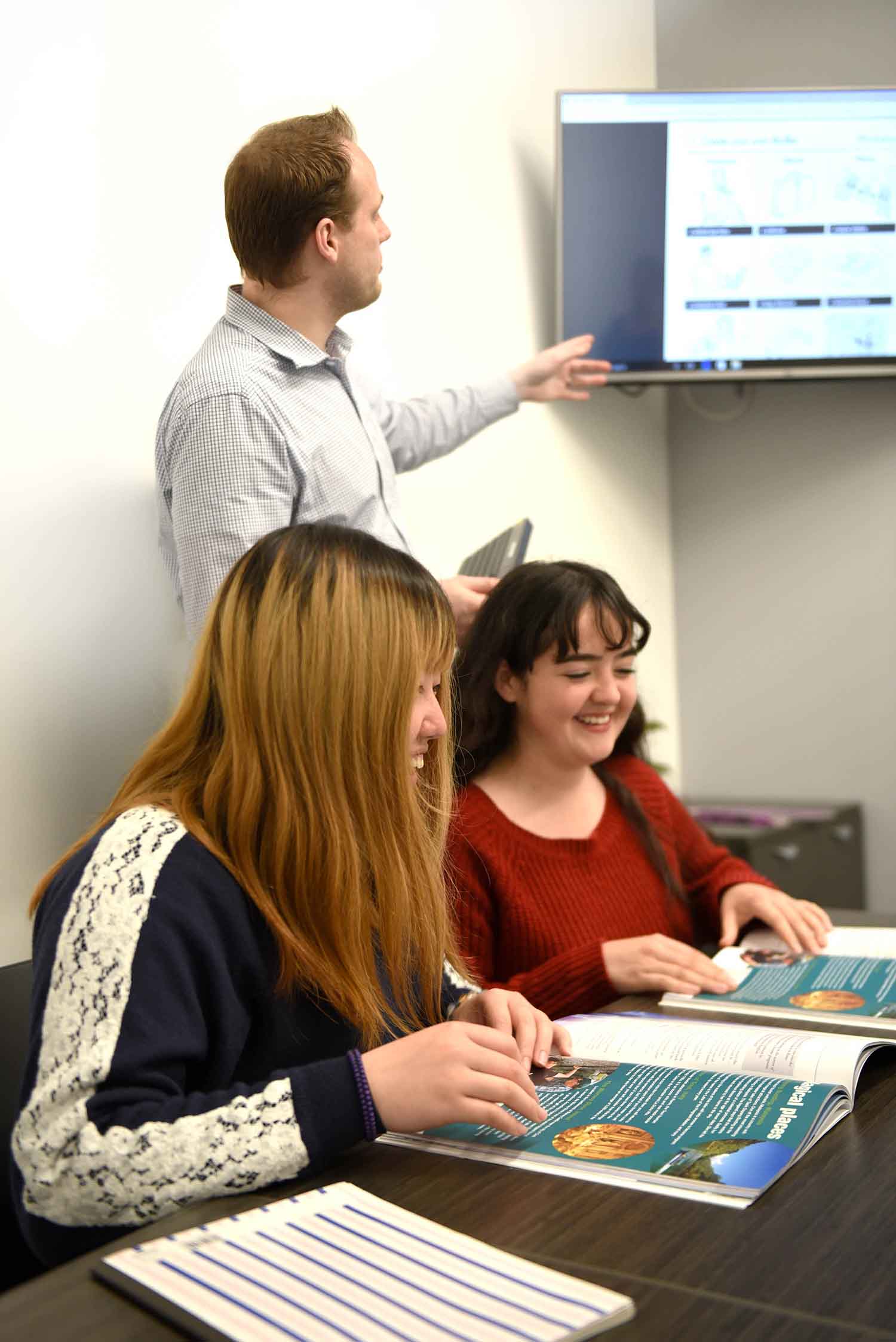 6
VGC International College, 411 West Hastings Street, Vancouver, BC, V6B 1L4, Canada
VGC VIRTUAL PATHWAYS
VGC SCHOOL OF INTERNATIONAL BUSINESS
VGC International College
Accredited English Language School and Career College
School of English Language and School of International Business
One of the fastest growing schools in Canada
Students from over 70 countries
Two campuses in Downtown Vancouver, BC, Canada
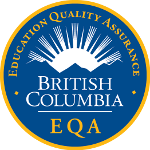 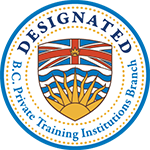 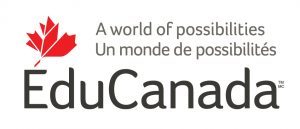 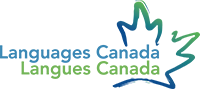 8
PROMO
9
OVERVIEW OF 2020/21 START DATES
Business Start Dates
DIPLOMA PROGRAMS: Monthly intakes throughout the year
FOUR WEEK BUSINESS CERTIFICATE COURSES: Selected Start Dates with various options each month
TWO WEEK INTENSIVE BUSINESS COURSES: New winter intakes in addition to the summer seminars. Programs are available throughout the year for special group requests.
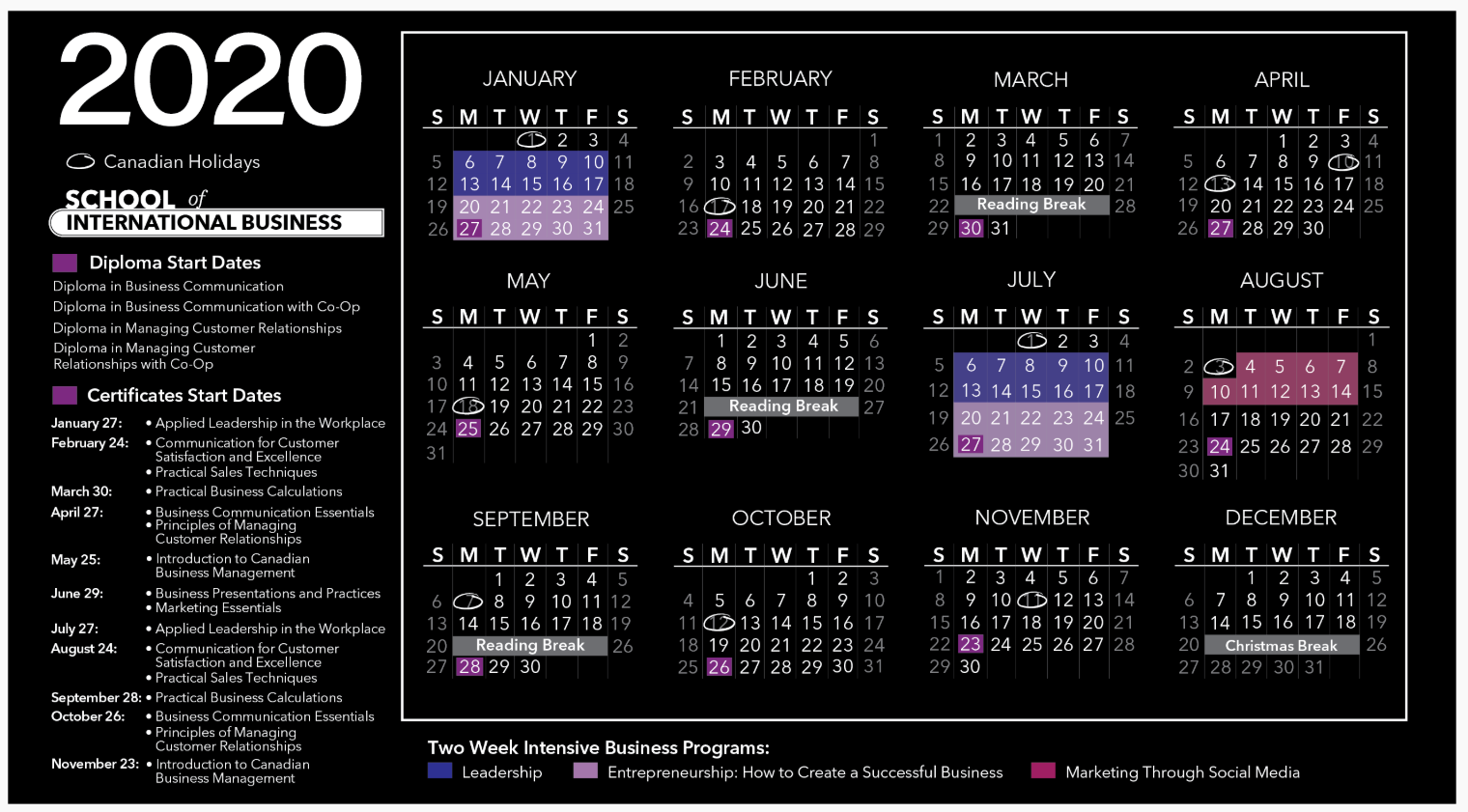 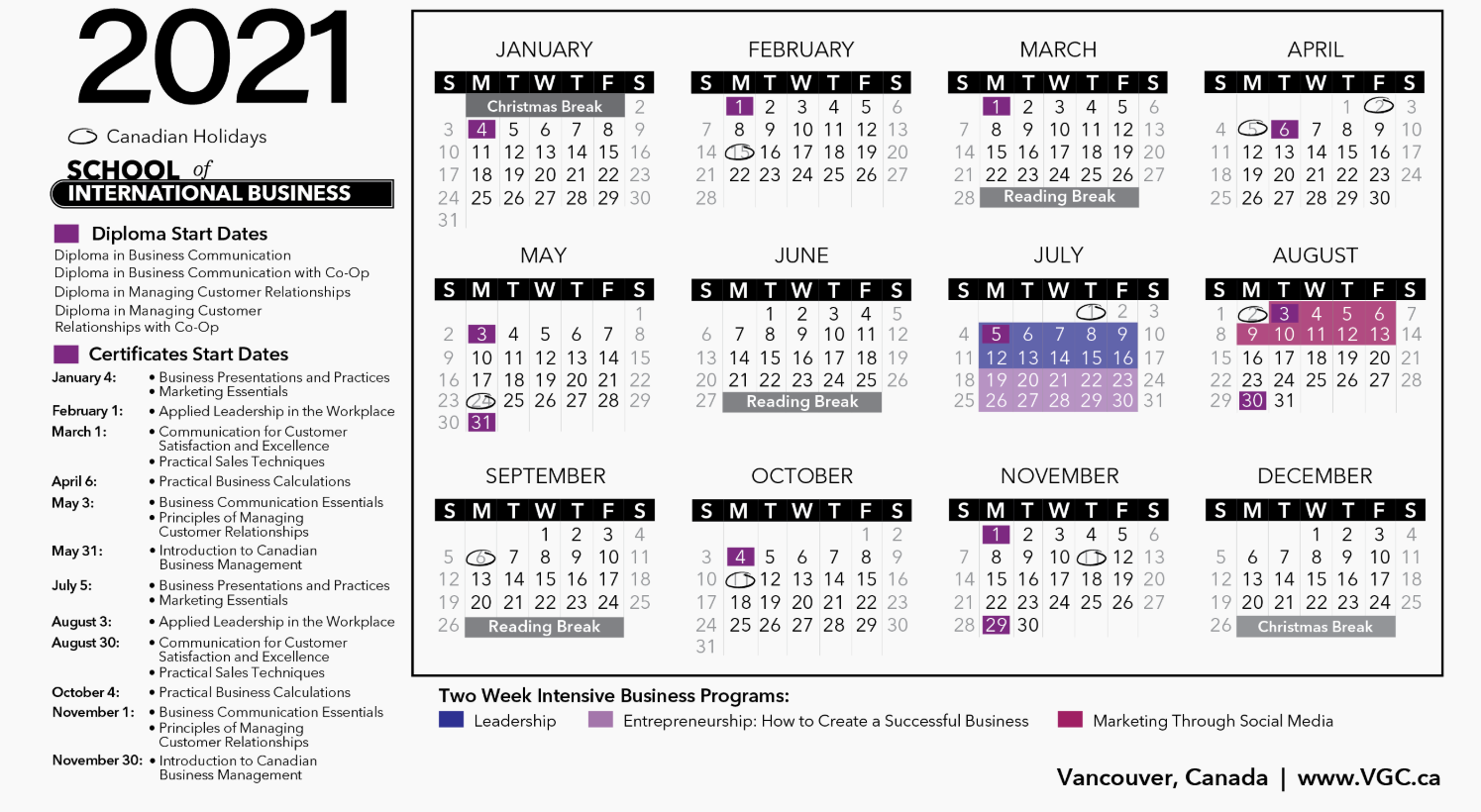 VGC Business Programs: Start Dates
10
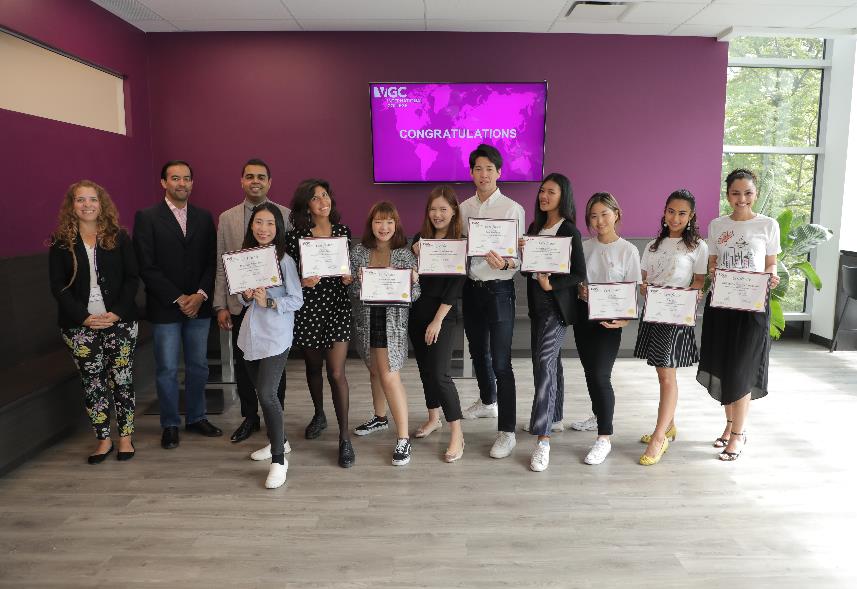 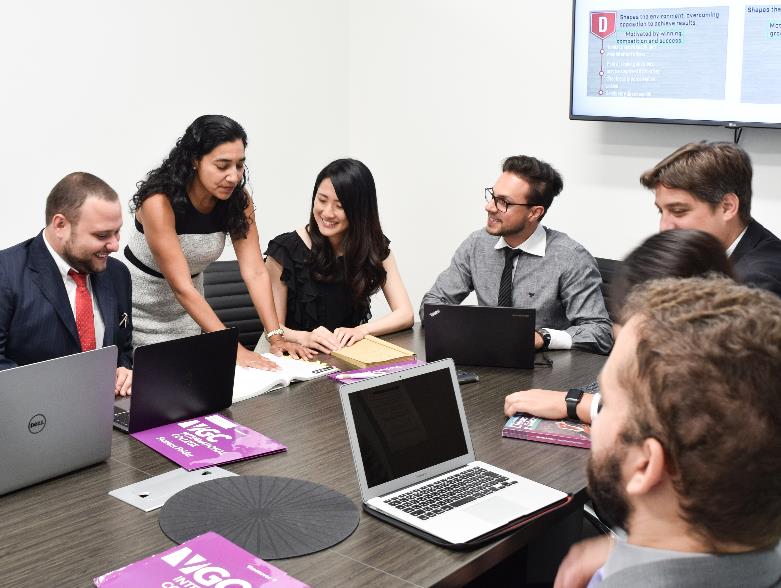 Thank You
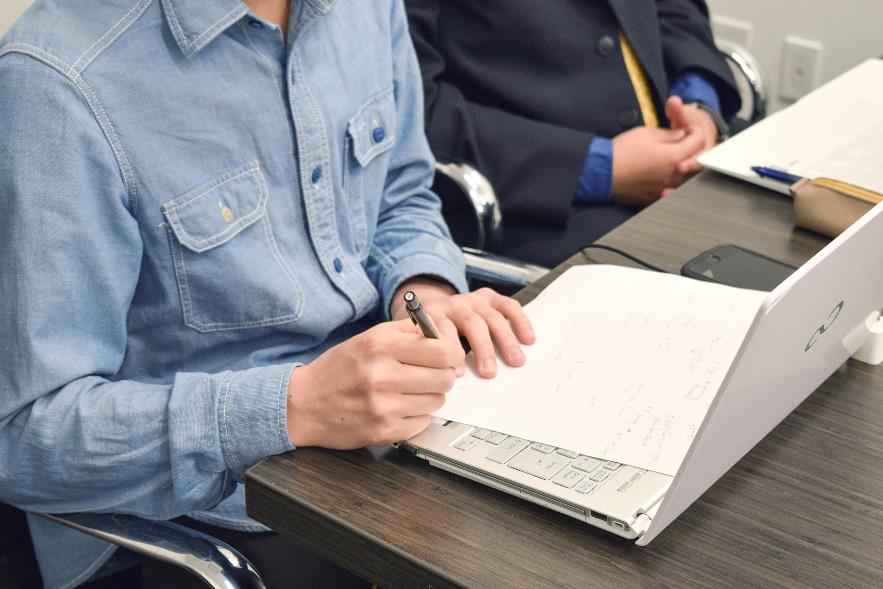 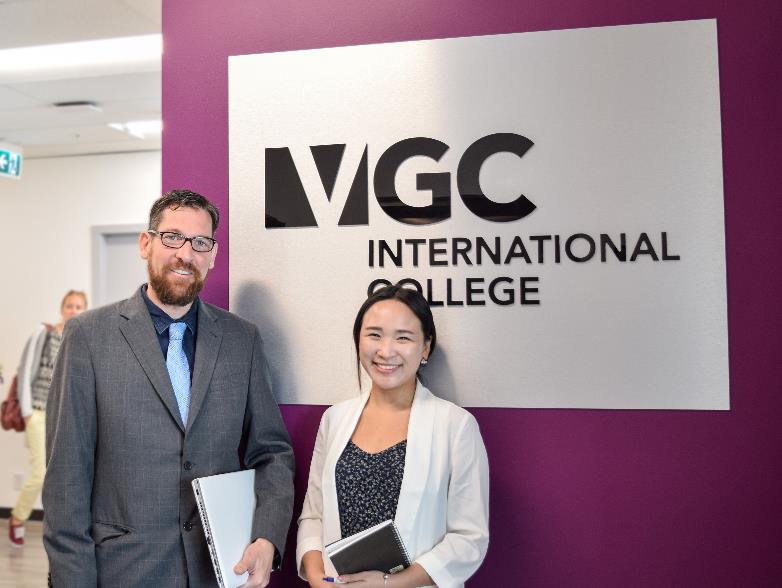 Pablo Contreras
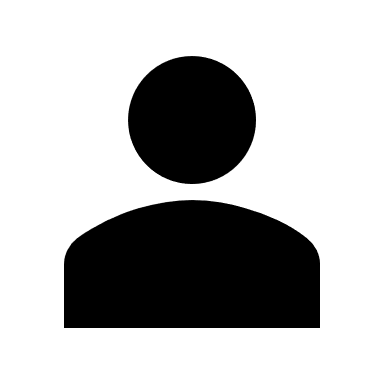 www.VGC.ca
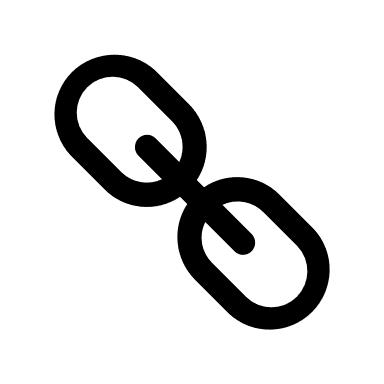 marketing@vgc.ca
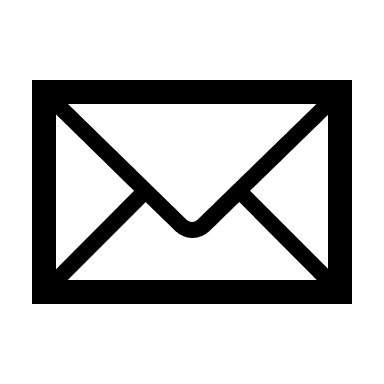 +1-778-231-9916
11